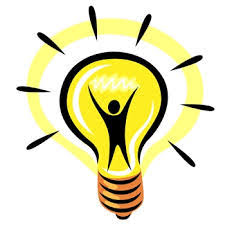 Awareness Building on Public Interest Disclosure & Protection of Informers Resolution, 2004(PIDPI)VIGILANCE AWARENESS WEEK 2023For more details visithttp://www.cvc.gov.in
Lodge A Complaint Under PIDPI if there is any disclosure regarding allegation of corruption or misuse of office by any employee.Your Identity Shall Be Kept Confidential.
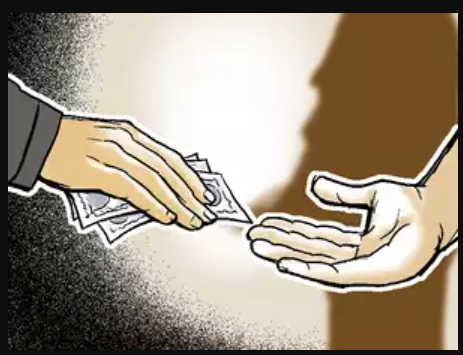 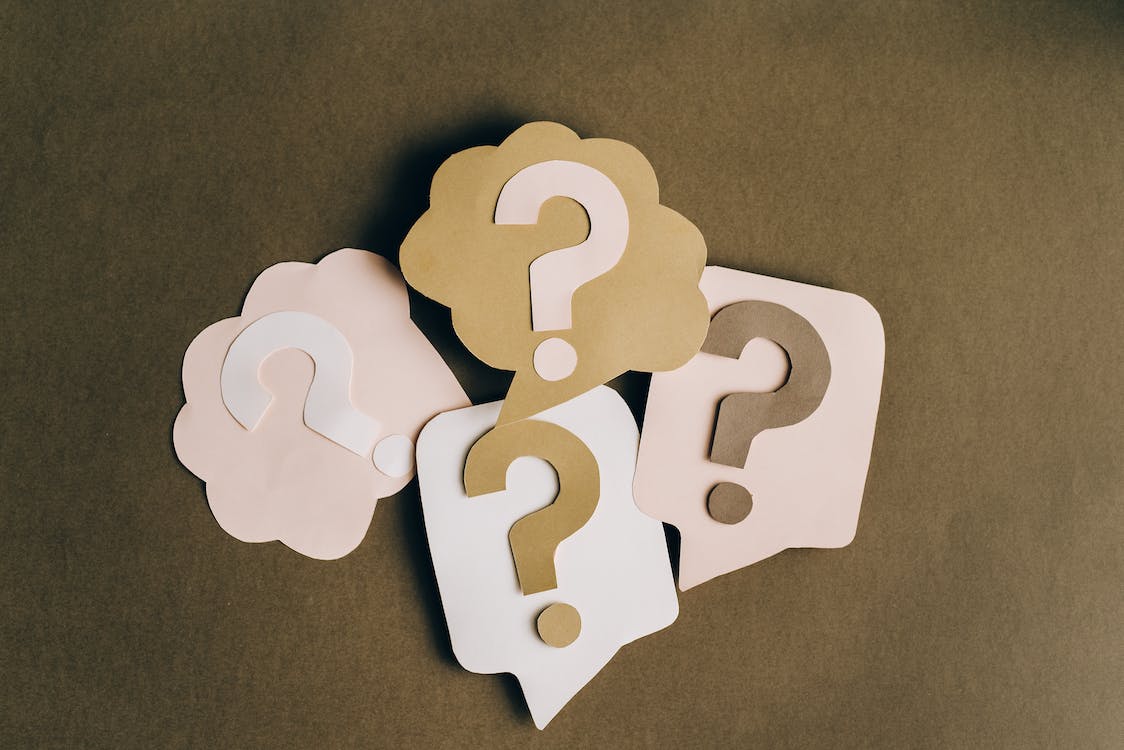 Where to Complain
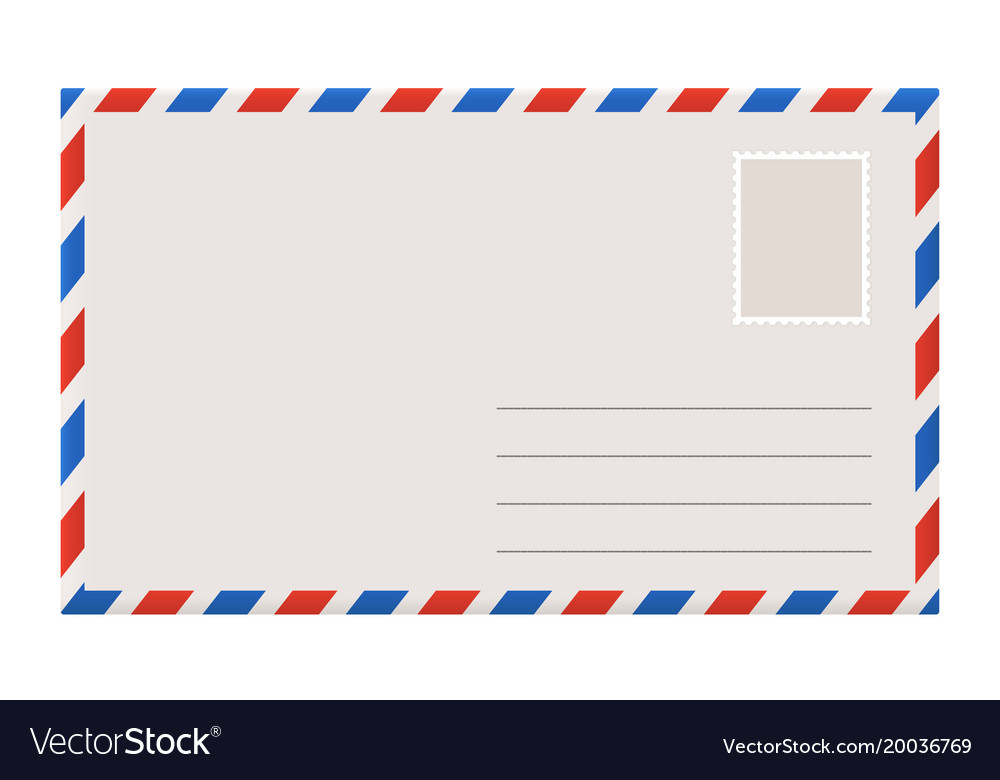 “Complaint under PIDPI”
Secretary
Central Vigilance Commission,
Satarkta Bhawan, Block A
GPO Complex, INA, New Delhi-110 023
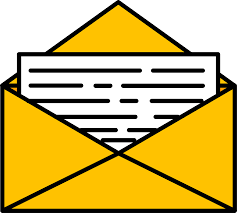 PIDPI COMPLAINTS
Complaints made under Public Interest Disclosure & Protection of Informers Resolution are termed as PIDPI Complaints.
Herein, identity of the complainant is kept confidential for all complaints lodged under it.
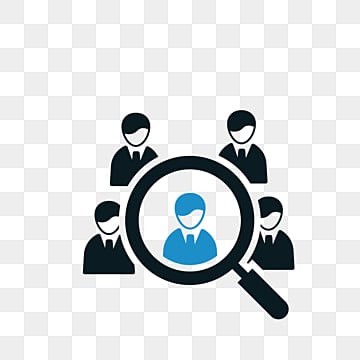 PIDPI COMPLAINTS TO BE FILED AGAINST THE EMPLOYEE OF:
Central Government
Central Public Sector Enterprises
Public Sector Banks
Corporation established by or under any Central Act.
Government companies, societies or local authorities owned or controlled by the Central Government.
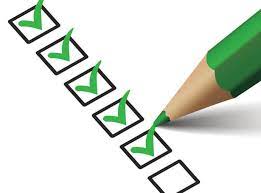 Guidelines For PIDPI Complaint
PIDPI complaint should be in a closed/ secured envelope.
The envelope must be superscribed as “Complaint under the Public Interest Disclosure & Protection of Informer Resolution” or “PIDPI”.
PIDPI complainant to give their name & address in the complaint/ attached letter but not on the envelope.
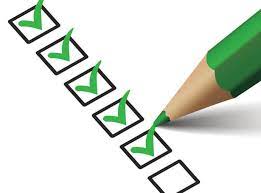 Guidelines For PIDPI Complaint
Complaints to be sent via post only. 
Commission will not issue any acknowledgement to protect the identity of the person. 
The complaints to have vigilance angle and should not be for grievance redressal.
No anonymous/pseudonymous complaints will be entertained.
Contents of the complaints should be specific and verifiable.
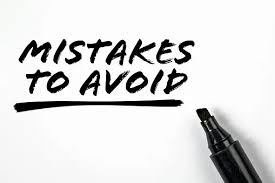 While lodging PIDPI Complaint
Do not lodge complaint against employees of the State Governments/or its Corporations etc.
Do not include details that identify the complainant in PIDPI complaints . If the inclusion of such details is unavoidable then a normal complaint may be lodged in the CVC portal.
Do not send Complaints by emails/Complaint Management Portal or by any other electronic medium.
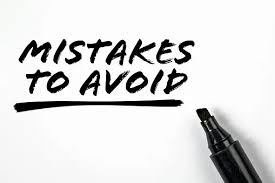 While lodging PIDPI Complaint
Do not lodge generic  complaint without providing specific details of the complaint.
Do not lodge the same complaint with some other agency, in order to protect the identity of the complainant.
Corruption is the enemy of development, and of good governance. It must be got rid of. Both the government and the people at large must come together to achieve this national objective.” ― Pratibha Patil